The Value Of Business Analysis
Jodi Marrah
How to prepare for a successful DTMB Project
A Typical Project’s Problems and Challenges
Not getting client buy in
Lack of up front planning by both the client and the vendor
Ineffective use of Subject Matter Experts (SMEs)
Often unreasonable regulatory demands and deadlines
Inefficiencies
Lack of effective communication
Unsatisfactory solutions
The Art Of Business Analysis
Business analysis is the set of tasks and techniques used to work as a liaison among stakeholders in order to understand the structure, policies and operations of an organization, and to recommend solutions that enable the organization to achieve its goals. 
~ As defined by the International Institute of Business Analysts® (IIBA®) 

And the person who performs the analysis is a Business Analyst
The Value Of Having A Business Analyst
The Value Of Having A Business Analyst
What do you think a Business Analyst does?
My Responsibilities as a Business Analyst
A Business Analyst (BA) is responsible for ‘WHAT’ a system will do as opposed to the Developer’s responsibility of ‘HOW’ the system will do it
Design/architect Screens
Design/architect Functional Designs
Act as a facilitator, communicator and problem solver:
Facilitating the Joint Application Development sessions for both defining and/or validating the Requirements as well as the system’s overall Functional Design	Sometimes the client does cry because it’s so hard to put into words what they 	do.  “That depends” is a statement used most often by the client during a JAD. 	A BA must define with the client the factors of that statement.
Manage the scope of the deliverable
My Responsibilities as a Business Analyst
Review the minutes from the JADs before they are disbursed for clarity.
Get the State Client to buy into the Requirements and Functional Design well before they officially sign off on them.
Develop the screen and functional design specs.	Mocks up screen designs, complete with required fields, to present 	to the client for buy in BEFORE the developer codes them.
Debate/Negotiate functional conflicts with Developers and my State Client.
Develop models to define and elicit needs and ensure all aspects have been identified:	Use Cases, Data Models, Process Models
My Responsibilities as a Business Analyst
Develop Test Plans, Requirement Traceability and assist with testing.
Participate in testing and enter a lot of bugs.
Develop training documentation and often conduct the Training.
Provide post implementation support.
Support and back up my Program Manager.
Keep the stakeholders’ and the enterprise’s concerns for success at the forefront of my activities.
Define and help to ensure that the right solution is delivered by using my skills as a vehicle for overall project success to be realized through a partnership of:
My Responsibilities as a Business Analyst
My Responsibilities as a Business Analyst
And most importantly: 
	Create a communication link between the 	client and DTMB to reduce miscommunication 	common to both sides.
When a requirement is missed or in error, the cost to fix the oversight is multiplied by up to 20% in the design and development phase, by 40–60% in the testing phase, and beyond 100% in the implementation phase. ~George Bridges & Maureen McVey, Directors at the International Institute for Learning

That statistic means that proper attention to requirement definition will reduce the opportunities for your organization’s time and money to be at risk.
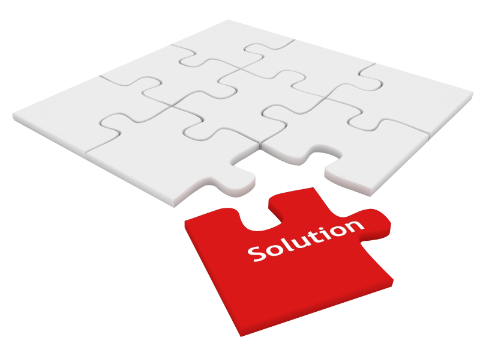 Project Results and Benefits when a BA is Involved
Optimized resource utilization and lower overtimeLeaves Developers to do what they do best  - deliver HOW the system does WHAT the approved requirements/specifications documents state the system will do
Makes delivery of an on-time and successful solution more likely
Higher customer satisfaction 
More likely to meet or beat the budget
Delivery of value-added elements
Meets the expectations of executive stakeholders
Improved team morale – everyone is happy
Who makes a GOOD Business Analyst?
The Fundamentals of a Good Business Analyst:
Analysis skills – Techniques used to understand the tasks and recommend solutions.
Logic skills – Listen and understand the project.  Ask questions.
Customer skills – Know your audience. Find their comfort zones .  Use their language. 
Tool skills - Have a tool kit experience and keep learning new tools
Journalism (getting the story) - Why hasn’t the problem been fixed before – or what has caused this new issue?
Writing skills - If you can’t write, you can’t communicate.  If you can’t write succinctly and explicitly, your document will be of less quality and have less effect.   If you can’t write QUICKLY, you’re in trouble.
Who makes a GOOD Business Analyst?
Interview skills – If you can’t interview, you can’t get the story. Know who you are interviewing, either by personality or by position. Write down EVERYTHING.  Make sure it’s reflected in the minutes.  
Negotiation skills – Client wants/Development wants.
Body Language skills – What are the political situations, are they lacking confidence in what is being presented.
Psychological skills (personality profiling)
Communication skills - Don’t talk in technical terms. 
Risk analysis skills – Understand the pros and cons of your design.
Change Management skills – Sell the new vision.
Who makes a GOOD Business Analyst?
Methodology skills – Apply best practices to the cause. 
QA skills – Proof read and ask a co-worker to read the document for clarity.  Use Spell Check!
JIT analysis skills (Just in Time)- You know the deadline, break down your work to complete it in time.  
Research skills – Interview, listen, read, be inquisitive.	
Audit skills – Cross the t’s and dot the i’s.  Balance your checkbook.
Mentoring skills – Educate your client on the what and why of the design to get buy in well before the sign off.
Who makes a GOOD Business Analyst?
Utilize other experiences – Learn from the past.


				 ~ Phil Rich, Consulting Business Analyst
Who makes a GOOD Business Analyst?
Accreditations for Business Analysts
IIBA - International Institute of Business Analysis

Southeast Michigan Chapter
Http://semichigan.iiba.org/
In Summary:
What A Business Analyst brings to the Project
Verbal and Written Communication skills
Acts as Project Champion
Analytical and Systems thinking 
Technology and Business Knowledge 
Modeling (process, data, system)
Relationship Management 
Negotiation 
Evaluation and Decision Analysis 
Planning and Management 
Elicitation and Facilitation
If you employ a Business Analyst (BA) at the front end of any project you are ensuring your project and your stakeholders a better end result. 
Too often our projects involve reworking and more investment because we didn’t get the specs right, up front. 
A BA will save you time, money, and effort because you will know exactly what you should be building up front.

~Dave Barrett, Solutions Network Inc.
In short, the Business Analyst helps the organization identify issues (problems, opportunities, and needs) and implements the changes that solve the business issue.
-IIBA®
The Value of Business Analysis